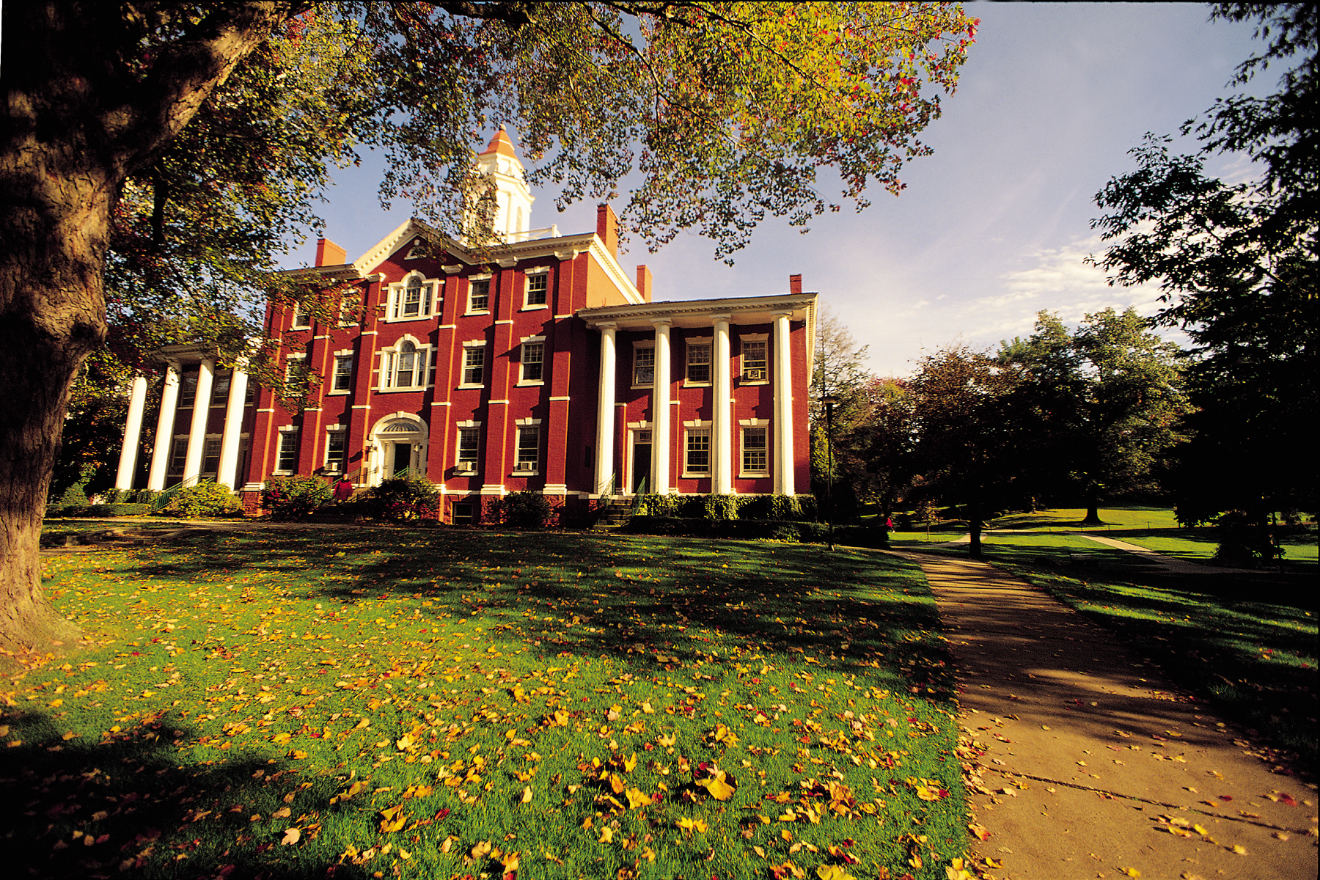 Title
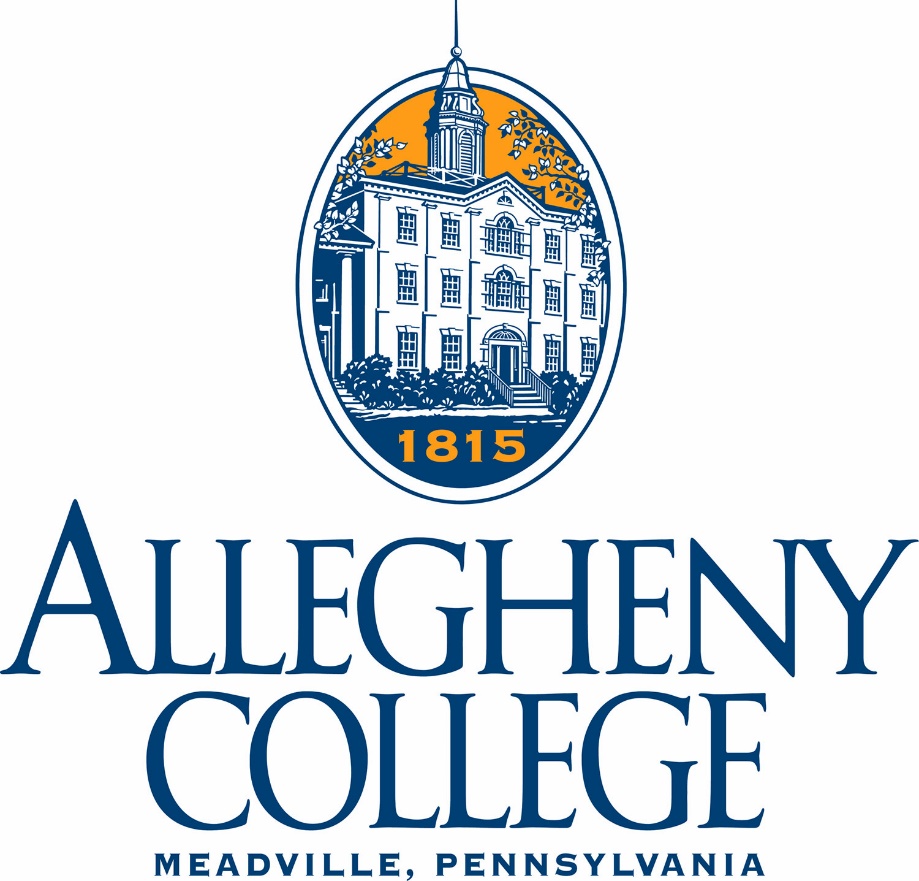 Author
Heading
Heading
Heading
Text here
Text here
Text here